Самый умныйМатематика
Отборочный тур
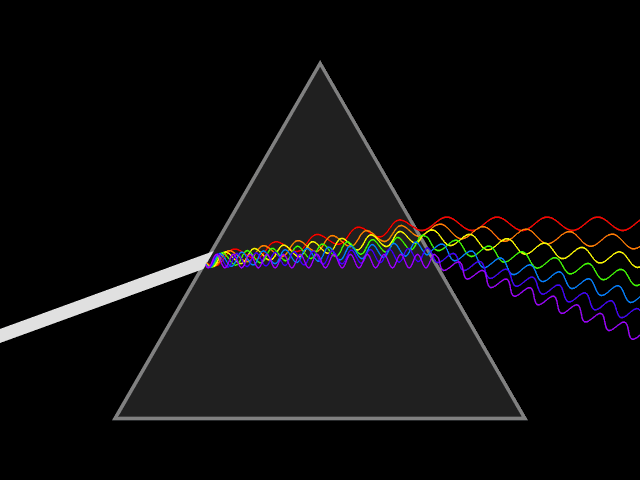 Отборочный тур
Как называется кратчайшее расстояние от точки до прямой? 
Диагональ
Перпендикуляр
Параллель
Отборочный тур
1 Га это…
10 000 м²
1 000 000 м²
10 000 км²
100 000 м²
Отборочный тур
Параллелограмм, у которого смежные стороны взаимно перпендикулярны?
Параллелограмм
Прямоугольник 
Трапеция
Куб
Отборочный тур
1/180 часть развернутого угла – это…
Биссектриса
Медиана
Градус 
Сектор
Отборочный тур
Периметр это
Сумма диагоналей
Сумм длин всех сторон
Сумма длин двух смежных сторон
Сумма углов
Отборочный тур
Прямая, имеющая с окружностью две общие точки, называется…
Радиус
Касательная
Секущая
Отрезок
полуфинал
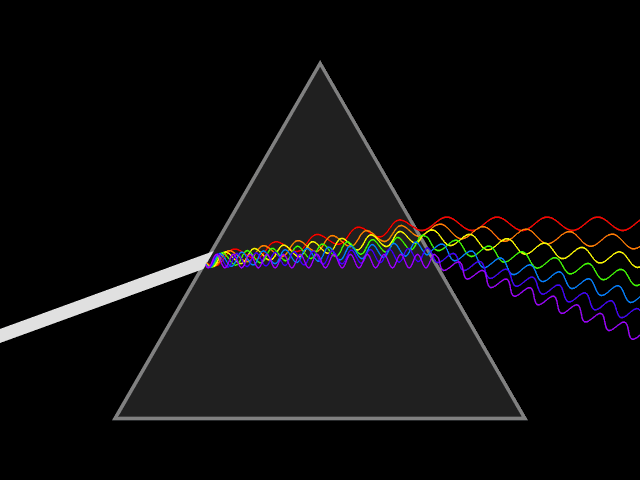 Полуфинал
Корни 
Прямоугольные треугольники
Прогрессия 
Четырехугольник
Модуль
Задача
Корни
Найдите значение выражения:
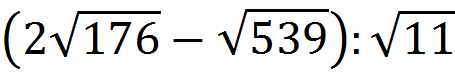 Ответ: 1
Прямоугольные треугольники
Площадь прямоугольного треугольника равна 128√3. один из острых углов равен 30⁰. Найдите длину катета, лежащего напротив этого угла.

Ответ: 16
Задача
Свежие фрукты содержат 88% воды, а высушенные – 30%. Сколько сухих фруктов получится из 420 кг свежих фруктов?

Ответ: 72 кг
Прогрессия
Последовательность задана формулойОпределите, сколько членов той прогрессии больше 2.
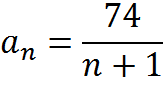 Ответ: 35
Модуль
Решите уравнение |2|x-1|-3|=5

Ответ: -3; 5
Четырехугольник
Четырехугольник ABCD вписан в окружность. Угол АВС равен 128⁰, а угол САD равен 73⁰. Найдите угол АBD.
B
C
A
D
Ответ: 55
Финал
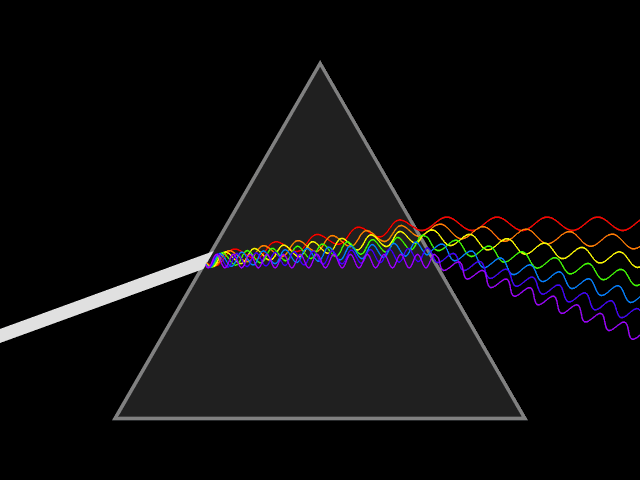 Финал
Алгебра
Геометрия
Реальная математика
Решите уравнение:
Сторона АВ параллелограмма ABCD вдвое больше стороны AD. Точка К – середина АВ. Докажите, что DK – биссектриса угла ADC
Какой угол описывает часовая стрелка за 1 час 44 минуты?
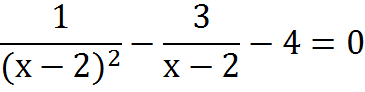